Духовная КрасотаВерить Слову Божьему в такое время как сейчасАвтор Дороти Вотс
Генеральная Конференция
Отдел Женского Служения
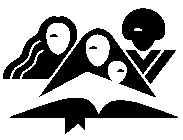 [Speaker Notes: Введение
 
Пятилетний Билли внимательно сидел и слушал как мама и папа обсуждают запутанную проблему. "Что же нам делать?" вздохнула мама. 
"Я не знаю". Папа покачал головой и наморщил лоб. "Я не знаю, где еще искать помощи".  
 
"Почему бы не попросить Господина? спросил Билли.  
 
"Господин? ответил отец. "Кто такой Господин? Я не знаю ни какого Господина?"  
 
"Ты знаешь," ответил Билли. "Нашего Отца, который на небесах, его имя Господин". 
 
Как часто я похожа на маму или папу Билли, волнуюсь, места себе не нахожу, переживаю, не знаю, куда обратиться, а все что мне нужно сделать, так это спросить у "Нашего Господина". Все, что мне нужно сделать так это повернуться к Тому, от Кого я завишу - Иисус Христос и Его Живое Слово - Библия.]
Мы можем ВЕРИТЬ СЛОВУ
Сегодня мы возьмем за основу слово "верить" (полагаться, доверять) и постараемся использовать его в виде акростиха, чтобы описать некоторые области жизни, где мы должны доверять Слову Божьему.
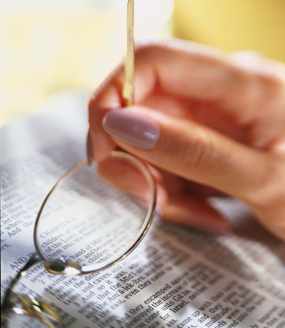 [Speaker Notes: Мы доверяем Слову!
 
Сегодня мы возьмем за основу слово "верить" (полагаться, доверять) и постараемся использовать его в виде акростиха, чтобы описать некоторые области жизни, где мы должны доверять Слову Божьему.]
В – ВЕРИТЬПсалтирь 118:105
[Speaker Notes: В - Вести (направлять): Пс. 118:105 (Попросите кого-нибудь прочесть). 
 
Давайте уделим некоторое время для того, чтобы обсудить, как я доверяю Слову Божьему, которое ведет меня в жизни. (Поделитесь своим опытом, или расскажите опыты других людей).
 
Эта история произошла, когда Рон и Дороти Вотс служили миссионерами в Индии. Они приехали домой на три месяца посетить родственников и попытаться найти ребенка для усыновления. Это было где-то середина августа, и они решили в начале сентября вернуться обратно. Пока Дороти гостила у  мамы в Огайо, Рон улаживал свои дела в Калифорнии.    
 
Однажды вечером Рон позвонил Дороти и сообщил о том, что есть два новорожденных близнеца на усыновление. Они могли бы их взять, но им необходимо было остаться на целый год в Калифорнии, чтобы завершить процесс усыновления. Рон попросил ее молиться вместе с ним, чтобы Господь помог им понять Божью волю в этой ситуации.   
 
Целую ночь напролет Дороти молилась, но ответа не было. Она не переставала молиться и утром, но ответа не приходило.
She prayed again the next morning, but there was no answer.]
В- ВЕРИТЬ
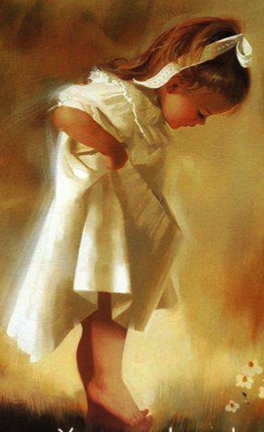 Слово твое - светильник ноге  моей и свет стезе моей.
Псалтирь 118:105
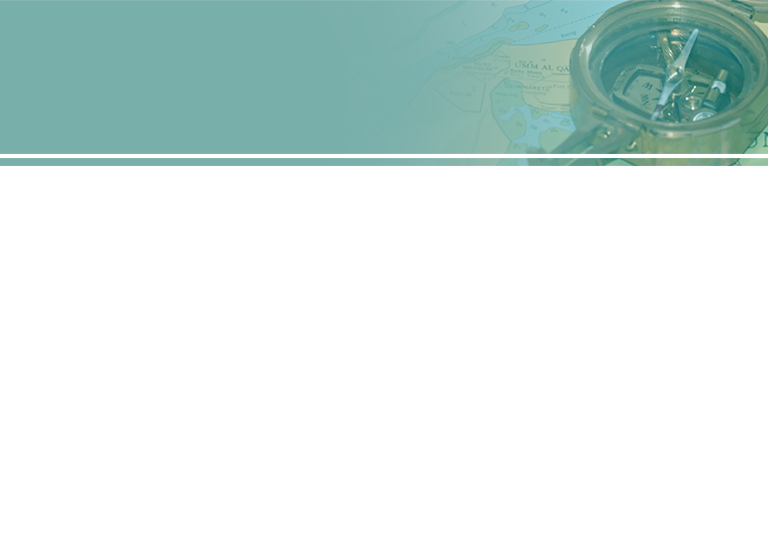 Библейские молитвы от А до Я
Глен Кун
[Speaker Notes: Позже пришел почтальон и принес несколько серию книг Глена Куна "Библейские молитвы от А до Я". Она открыла их и нашла строки, как попросить обетования и точно знать ответ на молитву. Это было так же легко как А,Б,В.]
A - ПРОСИТЬ
«Просите  и дано будет вам,  ищите и найдете, стучите и отворят вам." 
Найдите одно из 3,573 обетований в Писании, которое вам необходимо сейчас.
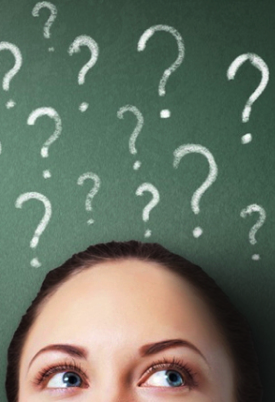 [Speaker Notes: А - Просить.  "Просите и дано будет вам, ищите и найдете, стучите и отворят вам". Попросите Бога о чем-то, что Он обещал вам. И вы найдете из 3573 обещаний именно то, которое вам необходимо сейчас.]
Б- ВЕРИТЬ
«Все, чего ни будете просить в молитве, верьте, что получите."  Верьте, что с Ним все возможно, и Он сделает то, что обещал.
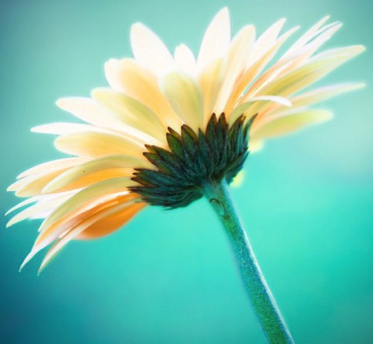 [Speaker Notes: Б - Верить.  "Все, чего ни будете просить в молитве, верьте, что получите". Верьте, что Бог держит Свое Слово. Верьте, что на Него можно положиться, Он никогда не лжет. Верьте, что с Ним все возможно, и Он сделает то, что обещал.]
В - ТРЕБОВАТЬ
Требуйте обетования, как будто оно ваше собственное.   
Склонитесь на колени перед открытой Библией.
Ткните пальцем на стих и прочитайте его Богу.
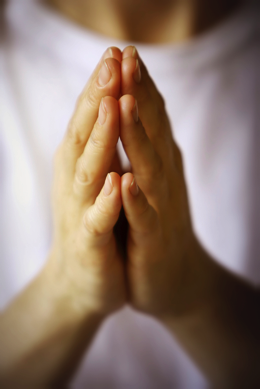 [Speaker Notes: В - Требовать.  Требуйте (просите) обетования, как будто оно ваше собственное. Склонитесь на колени перед открытой Библией. Ткните пальцем на стих и прочитайте его Богу. Скажите: "Боже, Ты сказал это, и я в это верю. Теперь я хочу, чтобы это обещание Ты исполнил в моей жизни. И я благодарю Тебя за то, что ты делаешь для меня. Я верю, что Ты уже исполняешь свои обетования. Спасибо!"   
 
Теперь Дороти нужно было только найти одно из 3573 обещаний и сказать: "Вотсы усыновят двух мальчиков-близнецов из Калифорнии". Но не тут то было.
 
Но она нашла текст Иакова 1:5, где сказано: "Если же у кого из вас недостает мудрости, да просит у Бога, дающего всем просто и без упреков, - и дастся ему". 
Она приклонила колени и ткнула пальцем на обетование: "Дорогой Боже, Ты пообещал дать мне мудрости, если я попрошу. Вот я прошу. Пожалуйста, дай мне мудрости, чтобы исполнить Твою волю в вопросе усыновления. Должны ли мы оставаться в Калифорнии на целый год, чтобы усыновить детей, или нам нужно оставить эту идею и вернуться в Индию?"   
 
В тот самый момент в голове промелькнуло слово "машина", она тут же вспомнила об их автомобиле, которым они пользовались в течение трех месяцев. Если им нужно было бы вернуться в Индию, то его нужно было очень быстро продать. Если остаться на целый год, то автомобиль им понадобиться. Они пробовали продать машину до того, как Рон полетел в Калифорнию, но никто не откликнулся на их объявление]
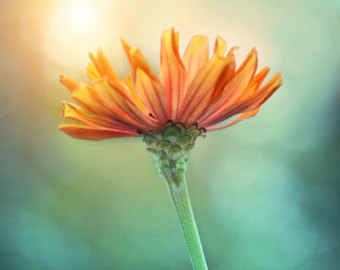 ИСТОРИЯ
[Speaker Notes: Может быть именно в этом ответ на вопрос, почему автомобиль не продавался!  Дороти подумала. Конечно! Господь знал об усыновлении и о том, что нам нужно остаться и машина будет нужна!   "Господь, это ответ?" молилась она. "Это именно то, что Ты хотел до нас донести? Нам нужно оставить машину и усыновить мальчиков?" 
 
Она все еще стояла на коленях, когда раздался телефонный звонок. Она подняла трубку, и какая-то женщина спросила: "Вы продаете машину?" 
 
Дороти была поражена. Это невероятно. Они не давали официального объявления о продаже! как она узнала? 
 
"Да, но она не очень в хорошем состоянии", ответила Дороти. "Вы вряд ли захотите ее купить. Я думаю, там что-то не так со сцеплением, и карбюратором, и стартером и возможно с тормозами. Я не уверена". Вы видите, как она пыталась вывернуть ситуацию! 
 
"Мой отец механик", ответил голос на другой стороне телефонной линии. "Могли бы мы приехать и взглянуть на нее?" 
 
Через 15 минут они были на месте. Они прокатились на машине. Мужчина заглянул под капот, проверил автомобиль со всех сторон, и сказал: "Ничего нет страшного, чтобы я не мог бы исправить. Сколько вы хотите за нее?"  
 
Вотсы брали машину за 850 долларов. Рон говорил, что будет отлично если бы продать ее хотя бы за 600, но они хотели получить хоть какие -то деньги за нее. Но, Дороти не очень-то хотела продавать машину. Несмотря на то, что они за нее отдали 850 долларов, она назвала цену в "925 долларов." 
 
"Мы забираем ее", сказал мужчина. Они выписали чек. Машину забрали, и теперь у Дороти не было и сомнения о том, что им делать. Они вернулись в Индию, где Господь подарил им троих индийских детей, которые на данный момент уже выросли, и пятеро внуков.]
E – Эмоциональные нуждыФилиппийцам 4:19
[Speaker Notes: E - Эмоциональные нужды: Филп. 4:19  (Прочтите этот текст) .
 
Список Минирт и Мейер содержит 12 основных потребностей, которые есть в человеке. Воздух, пища, вода, психическое возбуждение, секс, любовь, самооценка, сила, уверенность, комфорт, безопасность, и освобождение от психического напряжения. Первые три физических потребности необходимы для выживания человека. Остальные являются умственными или эмоциональными потребностями.
 
Бог хочет отвечать вам в любого рода нужде, и на эмоциональном и на физическом уровне. Это то обетование Божье, которое вы можете и должны у Него просить. "Да воздаст Бог каждому по его нужде". Вы можете доверять или верить Слову Божьему, чтобы удовлетворить свои эмоциональные нужды.
 
(Поделитесь своим личным опытом, когда Бог ответил вам на эмоциональную нужду обрести друга, умиротворение, силу, или что-то другое. Или вы можете привести в пример следующую историю). 
 
Вскоре после того, как Дороти Вотс переехала из Орегона в Мичиган, на выходные она осталась одна. Вечером в пятницу она села за фортепиано и стала играть известные ей гимны. Когда она стала играть очередной гимн под названием: "Желаю я, чтобы мои друзья молились обо мне", глаза наполнились слезами, и дальше играть она уже не могла.
 
"О, Боже," рыдала она, - у меня совершенно нет друзей в этом новом месте, кто бы помолился обо мне. Пожалуйста, Господь, мне нужен друг! Я так одинока!" 
 
На следующий день, Дороти открыла свою почту и обнаружила открытку от Мурел, женщины из церкви, в которой муж Дороти накануне проповедовал. Они в тот день вместе обедали и общались с ее семьей. В открытке было написано: "Я почувствовала сильное побуждение тебе написать и хочу, чтобы ты знала, что я молюсь о тебе. И хочу быть твоим другом".
 
Бог удовлетворил эмоциональную потребность Дороти обрести друга. И вы можете довериться Ему и получить удовлетворение в нужде на эмоциональном уровне. 
 
Джони Эрексон Тада - это еще один пример женщины, которая нуждалась в Божьей поддержке. Ее парализовало в 17 лет после травмы во время занятий по дайвингу. Жизнь Джони была безумно тяжелой, так как она полностью зависела от других. Однако, не смотря на это, она научилась полностью доверять Богу и Его Слову, когда оказывалась в эмоциональной нужде.]
Бог мой да восполнит всякую нужду вашу, по богатству Своему в славе, Христом Иисусом.
Филиппийцам 4:19
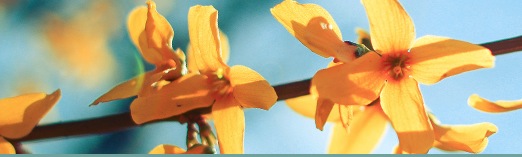 «Уповай на Бога; ибо я буду еще славить Его, Спасителя моего и Бога моего». 
Псалтирь 42:5
[Speaker Notes: Она пишет: "Этим утром я уронила целую кучу документов и почувствовала себя такой неуклюжей. Я чувствовала, что я полный инвалид. В такие моменты, когда эмоциональная волна накрывает меня, я приучила себя держаться за Слово Божье, как за якорь, "уповай на Бога; ибо я буду еще славить Его, Спасителя моего и Бога моего" (Пс. 42:5) Это особенно актуально для тех, кто говорит: "О если бы у меня были руки". 
Да, мы можем верить Божьему Слову, когда встречаемся с эмоциональными проблемами.]
P – ФИЗИЧЕСКИЕ ПОТРЕБНОСТИМатфея 6:28-33.
[Speaker Notes: Р - Физические потРебности: Мф. 6:28-33   (Прочитайте данный отрывок).
 
(Поделитесь со слушателями опытом о том, как Бог сдержал обещание и помог вам, когда вы нуждались в еде, одежде, доме, или деньгах. Или расскажите следующую историю). 
 
Дороти Вотс пережила этот опыт, когда была еще молодой женой пастора. Она не работала, и все время пыталась так упорядочить их с мужем бюджет, чтобы покрыть все основные расходы. Поэтому на новую одежду уже ничего не оставалось. 
 
Однажды утром муж увидел ее сидящей на кровати плачущей. "Что случилось?" спросил Рон. 
 
"У меня нет из одежды ничего чтобы мне подходило", плакала она. Она надела платье, чтобы муж мог его увидеть. Он понял, что жена немного поправилась, и это платье действительно ей не подходит. Он рассмеялся. "Ну хорошо, Господь позаботиться о нас, неправда ли?" 
 
Но для Дороти это действительно было проблемой. Она - жена пастора, и ей нужно выглядеть прилично на субботнем богослужении. Она молилась: "Дорогой Боже, пожалуйста, мне нужно новое субботнее платье. Я хочу выглядеть прилично, но у меня совершенно нет денег. Я не представляю, что мне делать. Это теперь и Твоя проблема, Господь. Помоги мне."  
 
Она слышала невнятный голос, но твердо решила ехать в город за новым платьем. 
 
"Но, Господь, у меня нет денег, мы с Роном решили, что не будем тратить деньги с кредитной карты", возразила она. 
 
Но Божий голос как будто бы говорил: "Перестань, Дороти, предоставьте ваши средства мне". 
 
Так она села в автобус и совершенно без денег очутилась на улице с магазинами, где прогуливалась вдоль огромных витрин, в которых стояли манекены с платьями.  Она прошла весь квартал, пока не встретила свою подругу. "Куда ты идешь?" спросила она.  
 
"Ищу платье на субботу," ответила Дороти.
 
"Как интересно", подруга аж засияла. "А я хотела как раз купить что-то для тебя, чтобы отблагодарить за то, что ты для меня сделала. Давай я куплю это платье для тебя!"  
 
Вы можете полностью доверять Божьему Слову, чтобы удовлетворить ваши физические нужны, будь то если это обычная витамина.]
И об одежде что заботитесь? Посмотрите на полевые лилии, как они растут: ни трудятся, ни прядут; но говорю вам, что и Соломон во всей славе своей не одевался так, как всякая из них; если же траву полевую, которая сегодня есть, а завтра будет брошена в печь, Бог так одевает, кольми паче вас, маловеры!
Итак, не заботьтесь и не говорите: «что нам есть?» или «что пить?» или «во что одеваться?» Но, ищите же прежде Царства Божия и правды Его, и это все приложиться вам. 
Матфея 6:28-33.
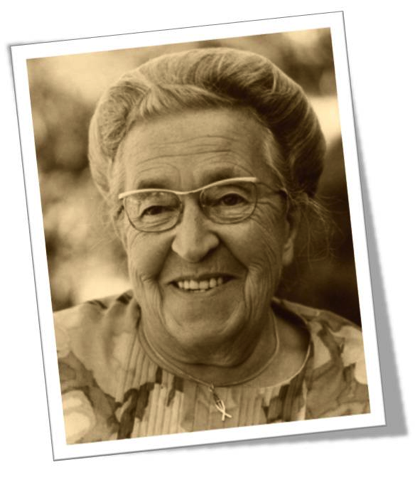 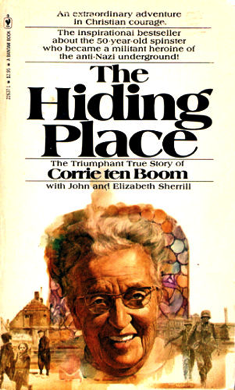 Корри тен Бум
[Speaker Notes: В своей книге "Убежище" Корри тен Бум рассказывает о своей вере в Бога, который дал нужные ей витамины.
 
Корри контрабандным путем доставила в лагерь для заключенных солдат бутылочку витаминных капель для своей сестры Бетси, которая очень сильно болела. Эта бутылочка была единственным лекарством, которое достала Кори, чтобы помочь сестре. Конечно, многие в лагере были больны и нуждались в помощи не меньше Бетси, но Корри делиться не желала. Однако Бетси все же уговорила ее поделиться с другими больными. Чудесным образом этих капель хватило всем и Бетси в том числе.  
 
Бутылочка была темного цвета и Корри не видела сколько там оставалось, она просто молилась и просила Бога, чтобы лекарства хватало на столько, насколько в нем будет нужда. Казалось, что здесь история продолжалась, как в библейском сюжете, когда масло вдовы не иссякало. Позже охранник помог Корри и передал еще одну бутылочку лекарства. Однако, она хотела полностью опустошить первую, прежде чем открыть новую. К ее удивлению старая бутылочка была совершенно пуста. Ни единой капли. Бог не оставляет в нужде, каждый день заботясь о нас.]
Пусть Бог пошлет вам то, в чем вы нуждаетесь. Верьте Его Слову!
[Speaker Notes: Пусть Бог пошлет вам то, в чем вы нуждаетесь. Верьте Его Слову!]
И – ИСКАТЬ ВЕЧНЫЕ ЦЕННОСТИ  1 Петра 2:2.
[Speaker Notes: И – Искать вечные ценности:  1 Петра 2:2.   (Попросите кого-нибудь прочитать этот текст)]
Как новорожденные младенцы, возлюбите чистое словесное молоко, дабы от него возрасти вам во спасение.
1 Peter 2:2.
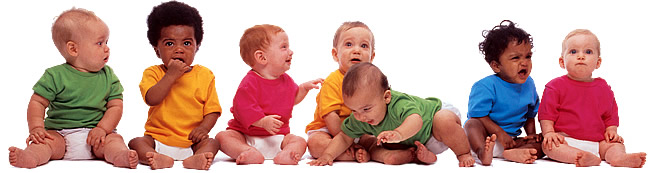 Слово Божье – это Спасение, Живое Слово для тех, кто мертв, дает надежду на жизнь. 
Оно необходимо нам для того, чтобы мы могли расти духовно, изменяться и развиваться, становясь той личностью, которую Господь хочет видеть в нас.
[Speaker Notes: Слово Божье – это Спасение, Живое Слово для тех, кто мертв, дает надежду на жизнь. Оно необходимо нам для того, чтобы мы могли расти духовно, изменяться и развиваться, становясь той личностью, которую Господь хочет видеть в нас.
 
Кей Джеймс, член правительства США, знает, что значит полагаться на Слово, когда вы в поиске вечных ценностей. 
 
Она была старшеклассницей. Она росла в нерелигиозной семье, но сидя вечером за столом, она с жаждой смотрела передачи Билла Грема по телевизору. В тот вечер Билли Грем делал призыв для молодежи. Она прослушала все, что он говорил, затем пошла к себе в комнату и молилась. 
 
«Боже, Билли Грем сказал, что ты там. Я не знаю, там Ты или нет, но я хочу воспользоваться шансом. Мне не нравиться то, как я живу. У меня столько проблем, я не могу их решить, поэтому я отдаю свою жизнь Тебе. Если мне не понравиться, как Ты ею  руководишь, я заберу ее обратно, поэтому у Тебя есть только год».]
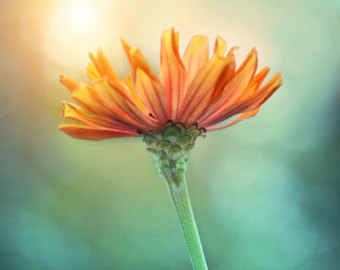 ИСТОРИЯ
[Speaker Notes: «Боже, Билли Грем сказал, что ты там. Я не знаю, там Ты или нет, но я хочу воспользоваться шансом. Мне не нравиться то, как я живу. У меня столько проблем, я не могу их решить, поэтому я отдаю свою жизнь Тебе. Если мне не понравиться, как Ты ею  руководишь, я заберу ее обратно, поэтому у Тебя есть только год». 
 
Она начала искать и наткнулась на книгу Иакова в Новом Завете, потом начала читать книгу Евангелия от Матфея. Ничего не понимая, она все же продолжала это делать, так как дала обещание. Она закончила Матфея и начала читать книгу Марка и решила, что это самая глупая книга, которую она когда-либо читала. Ей показалось, что информация повторяется. 
 
Все же Кей решила, что попытается и продолжит свое занятие, и со временем она почувствовала, что что-то происходит у нее внутри, а что она не могла понять. Сейчас оглядываясь назад, она понимает, что это был Дух Святой, который руководил ею. Спустя год она полностью отдала свою жизнь Богу. Она приняла Его спасение и ежедневно духовно росла через чтение Священного Писания. 
 
Петра Суков была молодежным нацистским работником, когда стала посещать евангельские встречи Джорджа Вандемана в Лондоне. Она скептически относилась ко всему, но пастор Вандеман предложил выделить всего 15 минут в день на чтение Библии, и потом увидеть, как же изменится ее жизнь. Так как в характере Петры было – делать все наилучшим образом, она проводила за чтением Священного Писания целый час. Конечно же, она узнала Иисуса, поверила в Него и стала Его соработником.]
Чтобы найти Христа, Его спасение и духовно расти, чтобы быть хорошим христианином, возможно, если проводить некоторое время за чтением Библии. Этот опыт гарантирует появление изменений в вашей жизни для вечности, если вы дадите Ему шанс. 
Вы можете доверять Его Слову, когда у вас есть нужда найти вечные ценности.
[Speaker Notes: Чтобы найти Христа, Его спасение и духовно расти, чтобы быть хорошим христианином, возможно, если проводить некоторое время за чтением Библии. Этот опыт гарантирует появление изменений в вашей жизни для вечности, если вы дадите Ему шанс. 
 
Вы можете доверять Его Слову, когда у вас есть нужда найти вечные ценности.]
T – НУЖДА В ТОЛКОВАНИИ СМЫСЛА ЖИЗНИ  Псалтирь 118:104
[Speaker Notes: Т – Нужда в Толковании смысла жизни:  Пс. 118:104.  (Попросите кого-нибудь прочитать)
 
Мы можем верить Божьему Слову, потому что Оно вразумляет нас и открывает глаза на многие вещи, на Божий план для всей вселенной, причину боли и страданий, Божью цель для нашей жизни, и какова Его цель для нас, когда мы сталкиваемся с испытаниями и трудностями.]
Повелениями Твоими  я вразумлен;  потому ненавижу всякий путь лжи. 
Псалтирь 118:104
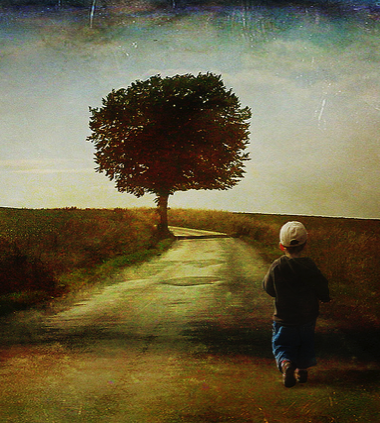 Если мы будем проводить свое время за чтением Его Слова, мы найдем ответы на сложные жизненные вопросы. Мы найдем цель, смысл и причину нашего существования. Мы найдем причину того, почему мы живем на земле, несмотря на трудности и преграды, встречающиеся на пути. Ты можешь верить Божьему Слову, чтобы найти смысл и цель.
[Speaker Notes: Если мы будем проводить свое время за чтением Его Слова, мы найдем ответы на сложные жизненные вопросы. Мы найдем цель, смысл и причину нашего существования. Мы найдем причину того, почему мы живем на земле, несмотря на трудности и преграды, встречающиеся на пути.]
8 декабря 1941 года на следующий день после бомбежки Перл Харбора японский военный корабль двинулся вниз по реке Вангпо в Шанхае, Китай, где жила со своей семьей двенадцатилетняя Фей Андерсон. Ее отец был британским офицером, и в это военное время они жили далеко от дома.
[Speaker Notes: 8 декабря 1941 года на следующий день после бомбежки Перл Харбора японский военный корабль двинулся вниз по реке Вангпо в Шанхае, Китай, где жила со своей семьей двенадцатилетняя Фей Андерсон. Ее отец был британским офицером, и в это военное время они жили далеко от дома.   
 
Фей и ее мать оказались одними из 600 военнопленных, которых отправили в концлагерь в Янгшоу, что близ Чинжиянг. В одной большой комнате на каждого было пространства всего 5-6 футов в длину и ширину.
 
С 13-16 лет в этом лагере она пыталась выяснить, в чем смысл ее жизни. Лежа на своей кровати, это было единственное место для уединения, она часто задавалась вопросами: почему война, почему страдание, почему трудности и бесчеловечность людей друг ко другу? Она так насмотрелась на жестокость, которая царила в лагере, что сама стала жесткой и ожесточенной. 
Она говорит: «Я злилась на Бога. Я была обижена. Мое сладкое детство и веру смыла жестокая война». 
 
С яростью она пригрозила пальцем небу. «Где ты, Бог?» - кричала она. «Почему ты допускаешь все это?» 
 
Вскоре после  этого в очереди в столовую Фей встретила Вотсона Д., миссионера, который пригласил ее в библейский класс. Фей услышала истории из Библии, но она также помнит, что никогда не видела на этих классах, чтобы открывали Библию. Она никогда не читала из Писания самостоятельно.  
 
Впервые в жизни изучение Библии приобрело смысл и цель. Она начала понимать Божью цель для мира и ее жизни. Она увидела в Слове личность Бога, Бога Отца, друга Отца, Бога, который всегда будет пребывать с ней.
 
Она пишет: «Я рыдала на плече Д.Ж.. Мы преклонили колени на траве, и Всемогущий Отец положил руку на мое плечо, и объял всю мою жизнь». Через Божье Слово Фей нашла надежду, цель, и смысл жизни.    
 
Ты можешь доверять Божьему Слову для того, чтобы найти смысл и цель своей жизни.]
Ь – ЗАЩИЩАТЬ СЕБЯ ОТ САТАНЫ   Псалтирь 118:11.
[Speaker Notes: Ь – ЗащищатЬ себя от сатаны:  Пс. 118:11.  (Попросите кого-нибудь прочитать этот текст).
 
Елизавета Митлстед из Франкфурда точно знает, что есть сила Слова Божьего, преодолевающая зло, которое так часто разрушает нашу жизнь.
 
Елизавета привыкла к рутинным посещениям стоматологического кабинета, так как страдала сложной формой заболевания челюстного нерва, который доставлял ей боль и страдание. Но этот неприятный опыт ее жизни породил удивительную историю.
 
Через несколько месяцев Елизавета была в полном отчаянии, болезненное состояние и неспособность иметь детей удручали ее жизнь. Однажды прогуливаясь по мосту близ Франкфурда, она посмотрела вниз на воду, камни, и вдруг она захотела прыгнуть.
 
Голос говорил: "Почему бы тебе не прыгнуть?" Она взглянула на воду и подумала: "Здесь не так глубоко, чтобы я могла разбиться". А голос снова к ней обратился: "Не беспокойся. Прыгай. Там камни. Ты разобьешься о них. И твоим страданиям придет конец. Прыгай".
 
Вдруг она поняла, что это сатана обращается к ней, призывая ее покончить с жизнью. В ту самую минуту она вспомнила текст в Евангелии от Матфея 4 главе, где Иисус также стоял на краю храма, а дьявол заставлял его прыгать. Иисус не поддался сатане, поэтому Елизавета также решила этого не делать.]
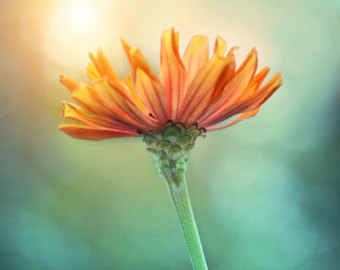 ИСТОРИЯ
[Speaker Notes: Она произнесла вслух: "Нет! Я не собираюсь прыгать. Я собираюсь полностью довериться Богу". Она начала плакать, изливая Господу свое сердце. "Господь, я боюсь жить жизнью полной боли. Я больше не могу справляться с этим недугом". 
 
Господь напомнил ей слова из Священного Писания, которое она знала: "Итак, не заботьтесь о завтрашнем дне, ибо завтрашний сам будет заботиться о своем: довольно для каждого дня своей заботы". 
 
Она подумала: "Бог говорит, чтобы я не беспокоилась о завтрашнем дне. Он даст мне сил на этот день. Сегодня я не буду бояться. Я как-то переживу этот день". 
 
В тот самый момент она взглянула на город, на его красивые шпили, сказочные домики с окошками, на которых растут в больших ящиках цветы, белоснежные заборы и чистые тротуары. Но за всем этим великолепием она видела боль сотен мимо проходящих женщин, у которых свои проблемы: разводы, депрессия, вина, разрушенные надежды.
 
Елизавета как будто почувствовала голос Господа, говорящий: "Эти женщины чувствуют тоже самое, что и ты сегодня. Они хотят сдаться, но их боль - всего лишь эмоции". Вдруг Лизе захотелось ободрить их. Этим утром, стоя на мосту, к ней пришла замечательная идея создать журнал для женщин, через который можно помочь женщинам Германии узнать Бога.  
 
Сатана подступает к каждой из нас, одевая различные маски, и приводит нас в уныние, наводит на нас депрессию, чтобы мы чувствовали боль, или наоборот искушает нас одаряя нас благосостоянием, силой, удачей или посылает обстоятельства, когда мы заводим внебрачные связи. Он очень хорошо нас знает. Он знает наш характер и самые слабые стороны.  
 
Я не знаю, сколько у вас слабых сторон, но, что я точно знаю так это то, что вы можете довериться Божьему Слову, которое поможет вам справиться со злом и преодолеть все трудности, которые он кидает к вашим ногам.]
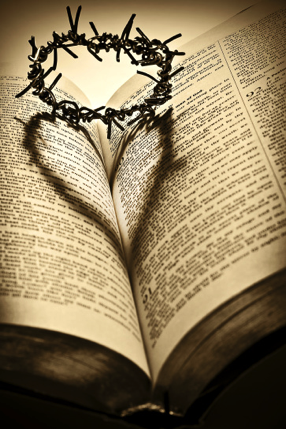 В сердце моем сокрыл я слово Твое, чтобы не грешить пред Тобою. 
Псалтирь 118:11
Наша безопасность в Его Слове и молитве. Это единственная защита от зла. Можете ли вспомнить кто из женщин в Библии полагался на Слово Божье?
[Speaker Notes: Наша безопасность в Его Слове и молитве. Это единственная защита от зла.  
 
Можете ли вспомнить кто из женщин в Библии полагался на Слово Божье?]
Сарра и Агарь 
Бытие 21:9-20
[Speaker Notes: Работа в группах:  Задание # 4
	
Для ведущего: Попросите в группах прочесть книгу Бытие 21:9-20 по кругу по несколько стихов. Попросите участниц, чтобы они поставили себя на место каждой женщины, описанной в Библии и представили все те эмоции, которые испытывали они в то время. И пусть в  группах порассуждают об этом, отвечая на следующие вопросы:  
 
Сарра:		
1) Какие эмоции она испытала? 
2) Какие потребности у нее были? 
3) Какие уроки из опыта Сарры мы для себя как христианок можем взять? 
 
Агарь:	
1) Какие эмоции она испытала?
2) Какие потребности у нее были? 
3) Какие уроки из опыта Агари мы для себя как христианок можем взять]
Четыре Библейских принципа для 
Современных христианок.
[Speaker Notes: Из четырех историй, которые произошли с этими двумя женщинами, я обнаружила четыре библейских принципа для современных христианок.]
1. Бог понимает
Бог понимает наши чувства, надежды, страхи, и все наши потребности.
[Speaker Notes: 1. Бог понимает наши чувства, надежды, страхи, и все наши потребности. 
 
Что меня побуждает. Иисус замечает наши слезы одиночества, когда мы всеми отвергнуты. Он понимает наши страхи, когда мы не знаем чем платить в следующем месяце за квартиру. Он понимает, что мы подвержены искушениям и нападкам сатаны. Он знает наши слабости, трудности, проблемы и недоумение.]
"Его любящее сердце трогают наши скорби. Никакая ноша не будет для Него слишком тяжелой: ведь он держит миры и управляет Вселенной. Нет ни одной главы в истории нашей жизни, которая была бы настолько запутанной, чтобы Он не мог ее прочесть; никакое наше недоразумение не может быть настолько трудным, чтобы Он не был в состоянии помочь. Никакое несчастье, которое может постигнуть малейшего из Его детей, никакая тревога, беспокоящая душу, любая радость, каждая искренняя молитва - ничто не ускользает от взора нашего Небесного Отца, Который с участием откликается на все. 
Путь ко Христу, стр. 99
[Speaker Notes: "Его любящее сердце трогают наши скорби. Никакая ноша не будет для Него слишком тяжелой: ведь он держит миры и управляет Вселенной. Нет ни одной главы в истории нашей жизни, которая была бы настолько запутанной, чтобы Он не мог ее прочесть; никакое наше недоразумение не может быть настолько трудным, чтобы Он не был в состоянии помочь. Никакое несчастье, которое может постигнуть малейшего из Его детей, никакая тревога, беспокоящая душу, любая радость, каждая искренняя молитва - ничто не ускользает от взора нашего Небесного Отца, Который с участием откликается на все. (Путь ко Христу, стр. 99)]
2. Бог хочет взять на себя все наши нужды:
Бог хочет взять на себя все наши нужды: физические, душевные, эмоциональные, социальные, и духовные.
[Speaker Notes: 2. Бог хочет взять на себя все наши нужды и страдания: физические, душевные, эмоциональные, социальные, и духовные. 
 
Он может дать в обилие то, что мы просим, или даже думаем. Он может дать ребенка матери в возрасте, он может обеспечить людей водой в пустыне. Он может заботиться об одинокой женщине Агарь или замужней Саре.]
3. На Божье Слово можно положиться
На Божье Слово можно положиться. Он сделает то, что обещает. Мы всегда можем верить Его обещаниям.
[Speaker Notes: 3. Божье Слово - это Слово, на которое можно положиться. Он сделает то, что обещает. Мы всегда можем верить Его обещаниям.]
Сара засмеялась, когда ей сообщили, что она родит в ее преклонном возрасте. Это ведь невозможно. Но с Богом все возможно.  У Него есть тысячи способов помочь нам в нашей нужде, мы даже можем о них не догадываться. Если Он говорит, что сделает, то Он действительно сделает. Мы можем доверять Его Слову.
[Speaker Notes: Сара засмеялась, когда ей сообщили, что она родит в ее преклонном возрасте. Это ведь невозможно. Но с Богом все возможно. У Него есть тысячи способов помочь нам в нашей нужде, мы даже можем о них не догадываться. Если Он говорит, что сделает, то Он действительно сделает. Мы можем доверять Его Слову.]
4. Общение с Богом
меняет:
Общение с Богом меняет: нашу жизнь, взгляды, будущее, обстоятельства и даже эмоции.
[Speaker Notes: 4. Общение с Богом меняет нашу жизнь, взгляды, будущее, обстоятельства и даже эмоции.]
Вы заметили, как изменились Сара и Агарь, когда они начали общаться с Богом? Так всегда происходит, когда мы видим Живое Слово в Написанном.
[Speaker Notes: Вы заметили, как изменились Сара и Агарь, когда они начали общаться с Богом? Так всегда происходит, когда мы видим Живое Слово в Написанном.]
Сила в Божьем Слове
Вести
E эмоциональные нужды
физические пот Pебности 
Искать вечные ценности
нуждаться в Толковании смысла жизни 
защищатЬ  себя от сатаны
[Speaker Notes: У Бьянки Ротшильд есть все основания, чтобы отчаиваться. В 1939 году незадолго до ее шестнадцатилетия, разразилась война в Польше. Шесть лет спустя она осталась единственной из 43 человек ее родных, кто выжил. Все погибли в концлагерях.
 
Бьянка очень многое выстрадала от рук своих захватчиков: сломанные ребра, запястье руки, искалеченные ноги и поврежденная спина, когда охранник просто протоптался по ней своими большими тяжелыми сапогами. Сегодня она до сих пор носит специальный корсет.  
 
После того случая, когда солдат растоптал ее, Бьянка убежала во время налета на улицу, и глядя на небо вымолвила: "О, Боже, пожалуйста, пусть эта бомба упадет на этот лагерь, и всем моим страданиям положит конец".  
 
Когда она выжила после всех травм и ранений, она стала задаваться вопросом, для чего Бог устроил ее жизнь таким образом. Вернувшись в бараки, она открыла книгу и стала читать: "У каждого из нас есть право радоваться тому, что нам дается, так как можно поделиться ею с другими. Мы можем помочь материально, и оказать моральную поддержку. Мы можем выслушать человека, и более того подарить ему любовь". 
 
Бьянка поняла у нее есть два выбора. Она может всю свою жизнь потратить на то, чтобы себя жалеть, питая дух горечи и ненависти, или же жить в любви и доброте, переместив взгляд с себя на нужды других.  
 
В тот вечер она установила связь с Живым Словом. "Дорогой Бог, - молилась она, - Помоги мне пройти через все испытания, и я обещаю отдам себя Тебе".]
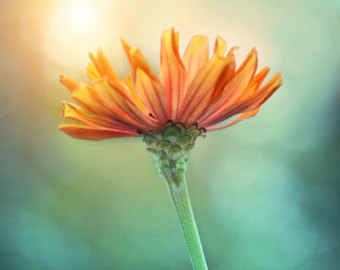 ИСТОРИЯ
[Speaker Notes: После войны, она иммигрировала в США, и стала жить в квартире. Именно в этом месте она нашла особый способ любить.
 
Большинство жителей квартир - престарелые люди, которые зачастую нуждаются в частички солнечного света. Если кто-то из соседей попадал в больницу или был прикован к постели, Бьянка незамедлительно посылала веселую открытку. И каждый раз подписывала ее "Солнечная леди". Прошло много лет, и десятки людей получили послание от женщины с солнечным характером.
Один сосед прокомментировал: "Что-то произошло с ее спиной, но смотря на ее счастливое лицо, невозможно заметить, что она переживает какие-то трудности". 
Они не знают о ее битве с горечью и отчаянием, которую она испытала в ту ночь в концлагере, они видят только результат ее сотрудничества с Богом, и то, как она доверяет Слову Божьему.	
 
Кристина провела ночь у тетушки. Они весь вечер занимались своими любимыми занятиями. И как все пятилетние детки, когда пришло время сна, она стала придумывать кучу причин, как бы продлить время и не идти спать.
 
Она приняла ванну, послушала историю, попила, и встала, чтобы пойти на горшок. Затем она заявила, что боится темноты. Поэтому тетушка подбежала, чтобы найти ночник.  
 
"Теперь ты можешь идти спать", сказала тетушка, и оставила комнату, чтобы приняться за оставшиеся дела. "Я все равно боюсь, - сказала она, - можешь лечь со мной?" 
 
"Я не могу лечь прямо сейчас - сказала тетушка, - у меня еще много работы осталось. И вообще, ты  не должна бояться. Мы помолились и попросили Иисуса послать Ангелов, чтобы они охраняли тебя. Иисус очень хорошо позаботиться о тебе". 
 
Представьте шок тетушки, когда она услышала слова Кристины: "Хм! Иисус даже не мог о Себе Самом позаботиться!" 
 
"Что ты хочешь этим сказать?" - спросила тетушка.  
"Ну Он просто маленький ребенок" - объяснила Кристина. 
"Нет, конечно!" воскликнула тетушка.
"Да, это так - настаивала на своем Кристина, - мой учитель так сказал, и то что Он лежал в пеленах в яслях".
Тетушка быстро заверила ее, что Иисус когда-то давно был маленьким, но сейчас Он вырос, здоров и силен, и он действительно может позаботиться о ней. 
Кристина улыбнулась, так как узнала немного больше об Иисусе. "Я рада, что уже большой", ответила она. 
"О, да, Кристина, я тоже очень рада, что Он уже большой. И все, что Бог пообещал в Слове Своем, Он достаточно взрослый, чтобы исполнить! Ты можешь доверять Его Слову!"]
ЧЕТЫРЕ БИБЛЕЙСКИХ ПРИНЦИПА ДЛЯ СОВРЕМЕННЫХ ХРИСТИАНОК
[Speaker Notes: ЧЕТЫРЕ БИБЛЕЙСКИХ ПРИНЦИПА 
ДЛЯ СОВРЕМЕННЫХ ХРИСТИАНОК]
Бог понимает наши чувства, надежды, страхи, и все наши потребности.  (Евреям 4:15)

2.     Бог хочет взять на себя все наши нужды и страдания: физические, душевные, эмоциональные, социальные и духовные.  (Флп. 4:19)

3.     Божьему Слову можно доверять.  Он сделает то, что обещает.  Мы можем верить Его обещаниям. (Числа 23:19)

4.     Общение с Богом меняет: нашу жизнь, взгляды, будущее, обстоятельства, и даже эмоции. (Ис. 61:3)
[Speaker Notes: Бог понимает наши чувства, надежды, страхи, и все наши потребности (Евр. 4:15)
 
"Его любящее сердце трогают наши скорби. Никакая ноша не будет для Него слишком тяжелой: ведь он держит миры и управляет Вселенной. Нет ни одной главы в истории нашей жизни, которая была бы настолько запутанной, чтобы Он не мог ее прочесть; никакое наше недоразумение не может быть настолько трудным, чтобы Он не был в состоянии помочь. Никакое несчастье, которое может постигнуть малейшего из Его детей, никакая тревога, беспокоящая душу, любая радость, каждая искренняя молитва - ничто не ускользает от взора нашего Небесного Отца, Который с участием откликается на все". (Путь ко Христу, стр. 99)
 
 
Бог хочет взять на себя все наши нужды и страдания: физические, душевные, эмоциональные, социальные и духовные.  (Филп. 4:19)
 
"Он советует искать прежде всего Царства Божьего и Его праведности и обещает, что все потребное для земной жизни приложиться. Суета ослепляет, и человек не думает о будущем. Но Иисус видит все - и конец, и начало. Он знает, как найти выход из любого затруднительного положения. Наш Небесный Отец приготовил для нас тысячи путей, о которых мы ничего не знаем". Желание веков, стр. 233.]
Женщины в Молитве
[Speaker Notes: Божье Слово - это Слово, на которое можно положиться. Он сделает то, что обещает. Мы всегда можем верить Его обещаниям.  (Числ. 23:19)
 
"Это заверение Христа не имеет предела. Он верен Своему обещанию. Даже если мы не получим просимое сразу, все же должны верить, что Господь слышит на и ответит на наши молитвы. .. Даже тогда, когда нам кажется, что на наши молитвы нет ответа, мы все равно должны полагаться на Божью благодать, - ответ непременно будет дан в сове время, мы получим благословение, в котором более всего нуждаемся. Однако утверждать, что мы получим ответ именно в такое время и таким образом, как желаем, будет самонадеянностью. Бог бесконечно мудр, чтобы ошибаться, и беспредельно благ, чтобы лишить благословения тех, кто Его ищет. Поэтому не бойтесь доверять Ему, даже если не имеете немедленного ответа на ваши молитвы. Полагайтесь на Его твердое обещание: "Просите, и будет вам". (Мф. 7:7).  Путь ко Христу, p. 95.
 
Общение с Богом меняет нашу жизнь, взгляды, будущее, обстоятельства и даже эмоции.  (Ис. 61:3)
 
Заметили вы изменения, которые произошли с Сарой и Агарью, когда они наладили связь с Господом? Это всегда истинно, когда мы находим Живое Слово в Написанном!]